National Hurricane Conference 2024
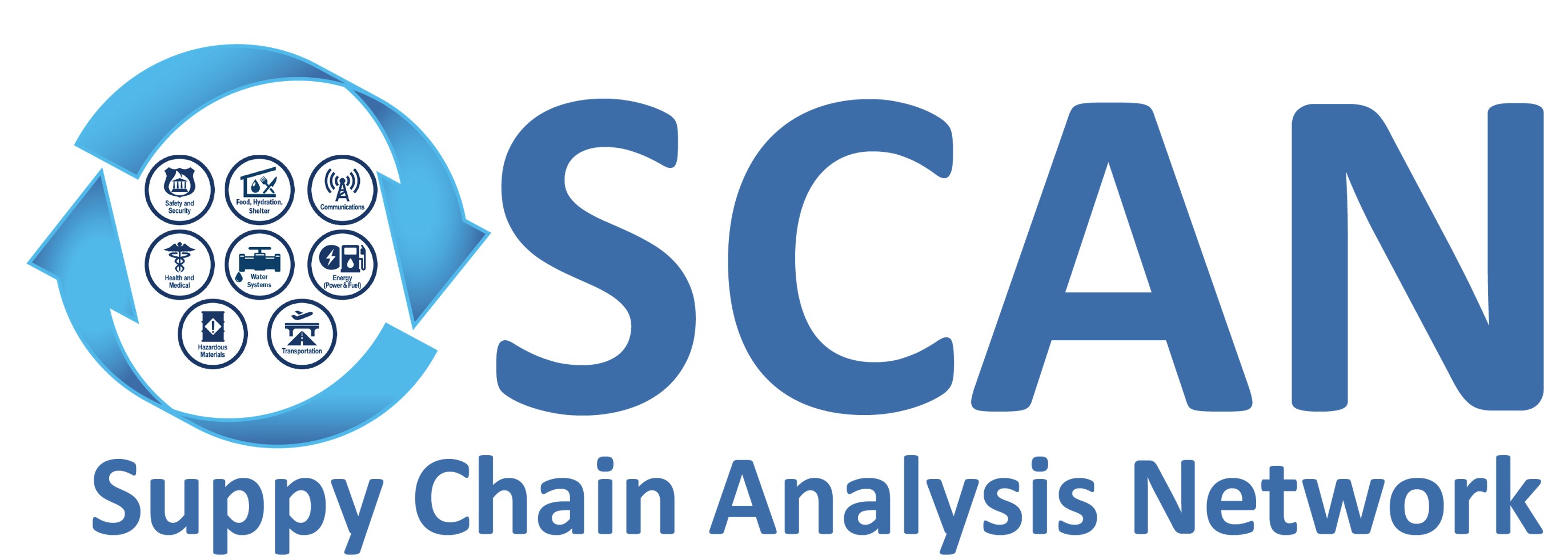 Supply Chain Analysis NetworkHistory and Purpose
Kathy Fulton 
Executive Director
American Logistics Aid Network
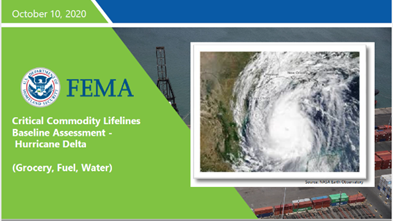 Jason McNamara
Director, Center for Emergency Management Operations
CNA Corporation
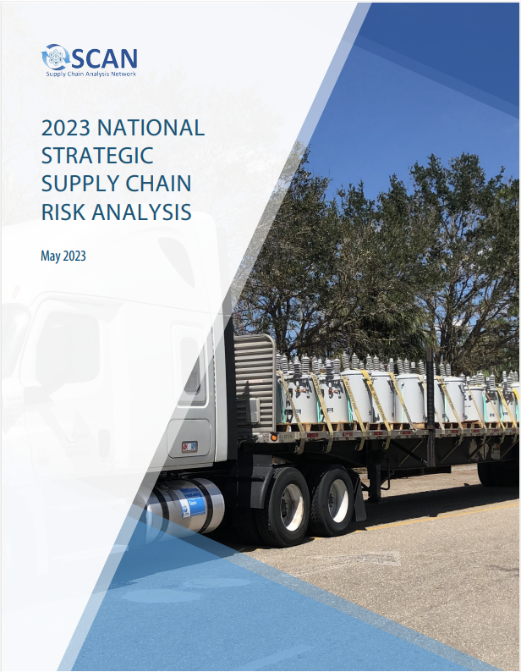 March 26, 2024
1:30 – 3 PM
Why SCAN?
The problem:  Critical commodity (food, water, fuel) supply chains are essential to business and consumers everyday, but during a disaster, survivors’ ability to access these commodities are what separates a disaster from a catastrophe. 
Government can’t provide these commodities at scale; private sector is essential
Government can mess things up or facilitate recovery of supply chains; need to know where/how to help or get out of the way
The need: FEMA, and especially the Logistics Management Directorate (LMD) – the ones that move all the FEMA stuff – needs actionable, timely intelligence on private sector supply chain status to inform its own operations and share information within the entire inter-agency emergency response enterprise.
Origin Story
Supply Chain resilience work – Palin et al. ~ 2016  (Los Angeles area)

2017 Hurricane Season  
NASEM 2017 Hurricane Season After-Action 
CNA study “Supply Chain Resilience and the 2017 Hurricane Season” https://www.cna.org/archive/research/hurricane-supply-chain 
NASEM Consensus Report - https://nap.nationalacademies.org/catalog/25490/strengthening-post-hurricane-supply-chain-resilience-observations-from-hurricanes-harvey
A few people get to talking…
FEMA LMD funds SCAN through Dewberry Engineers’ Logistics Construction Support Contract (LCSC)
Dewberry brings on CNA, MIT, ALAN and others as subs
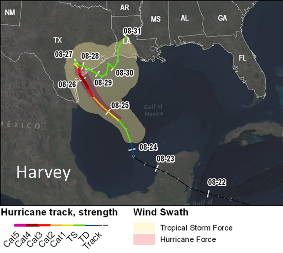 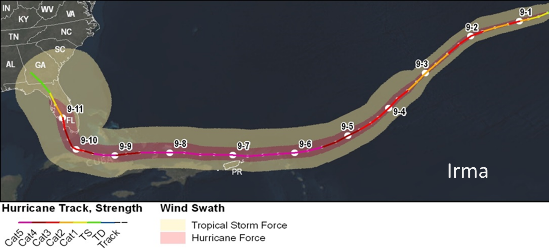 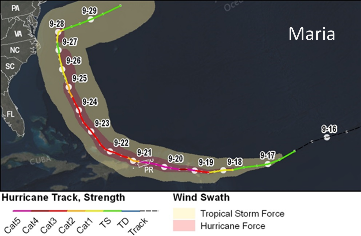 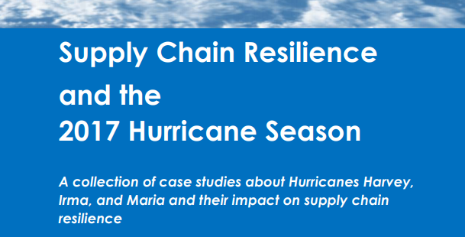 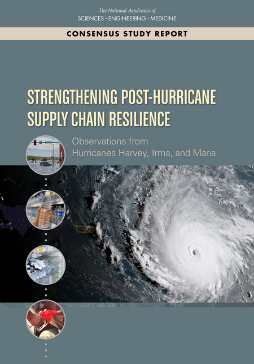 Who is SCAN?
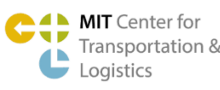 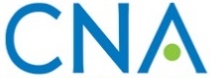 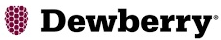 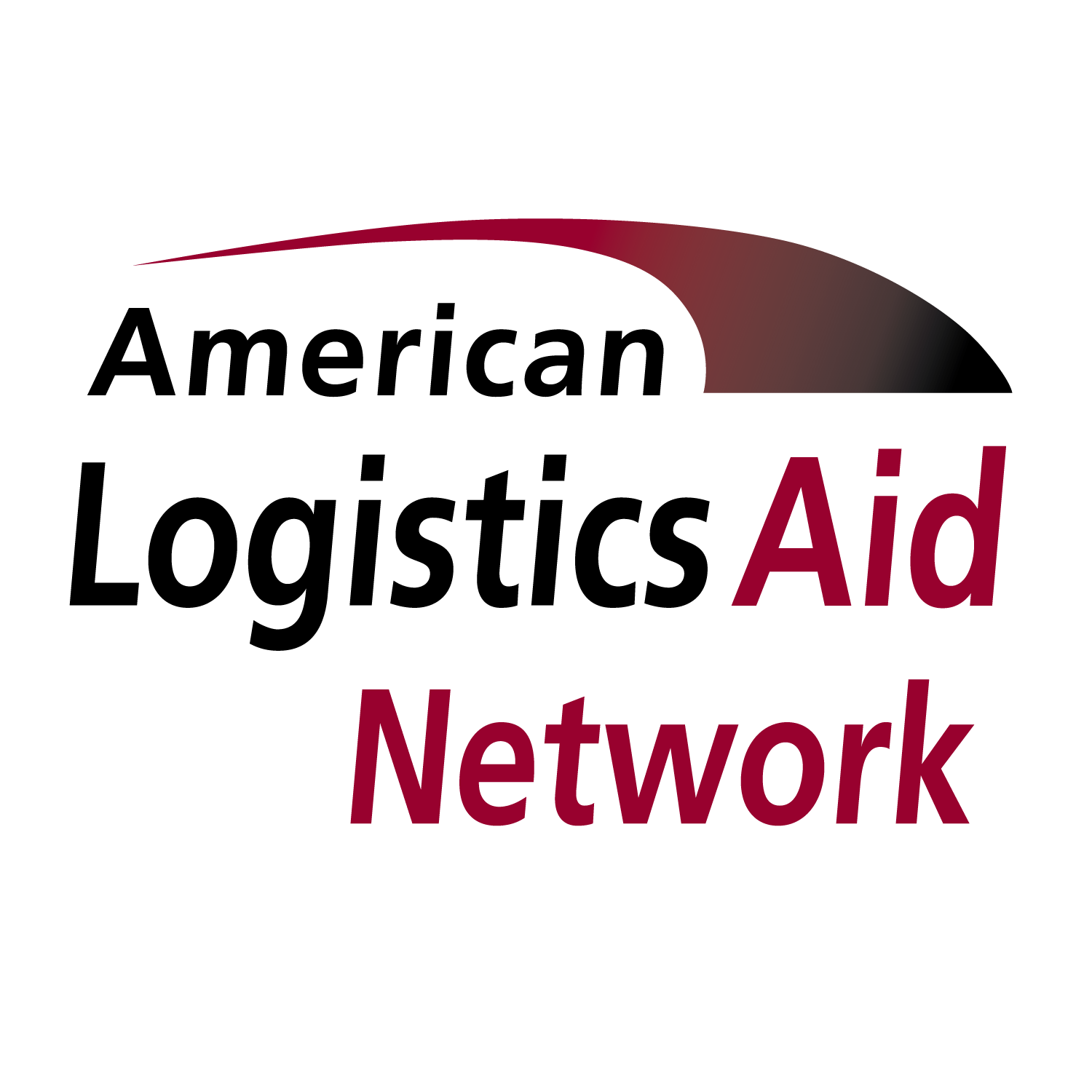 Team roles
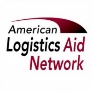 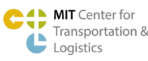 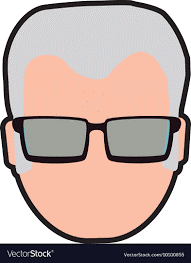 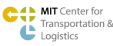 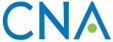 Added more recently…
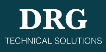 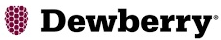 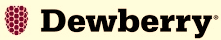 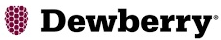 What does SCAN do?
SCAN is intended to answer two questions: 
Are key demand and supply networks failing? 
If so, when, where, why, and with whom can FEMA engage to be most effective in reversing failure?
Blue sky work
Supply chain baseline assessment in preparation for FEMA/Regional exercises
National Fuel Ecosystem Assessment

Strategic Assessments
Hurricane Season prep for the Administrator
Activations
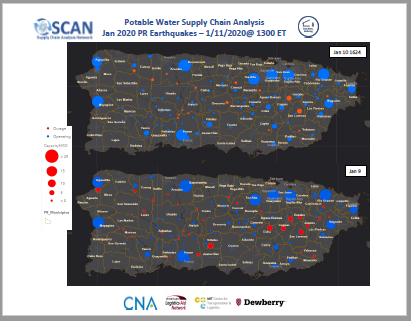 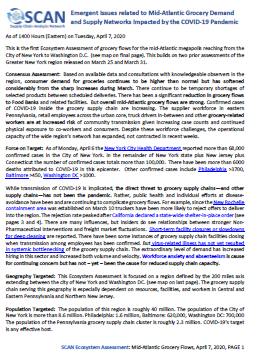 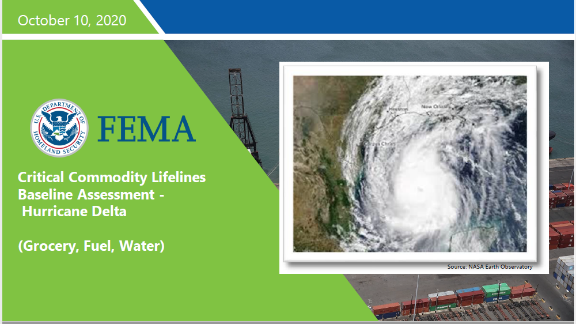 Lifelines Assessment
Lifelines Briefing
Ecosystem Assessment
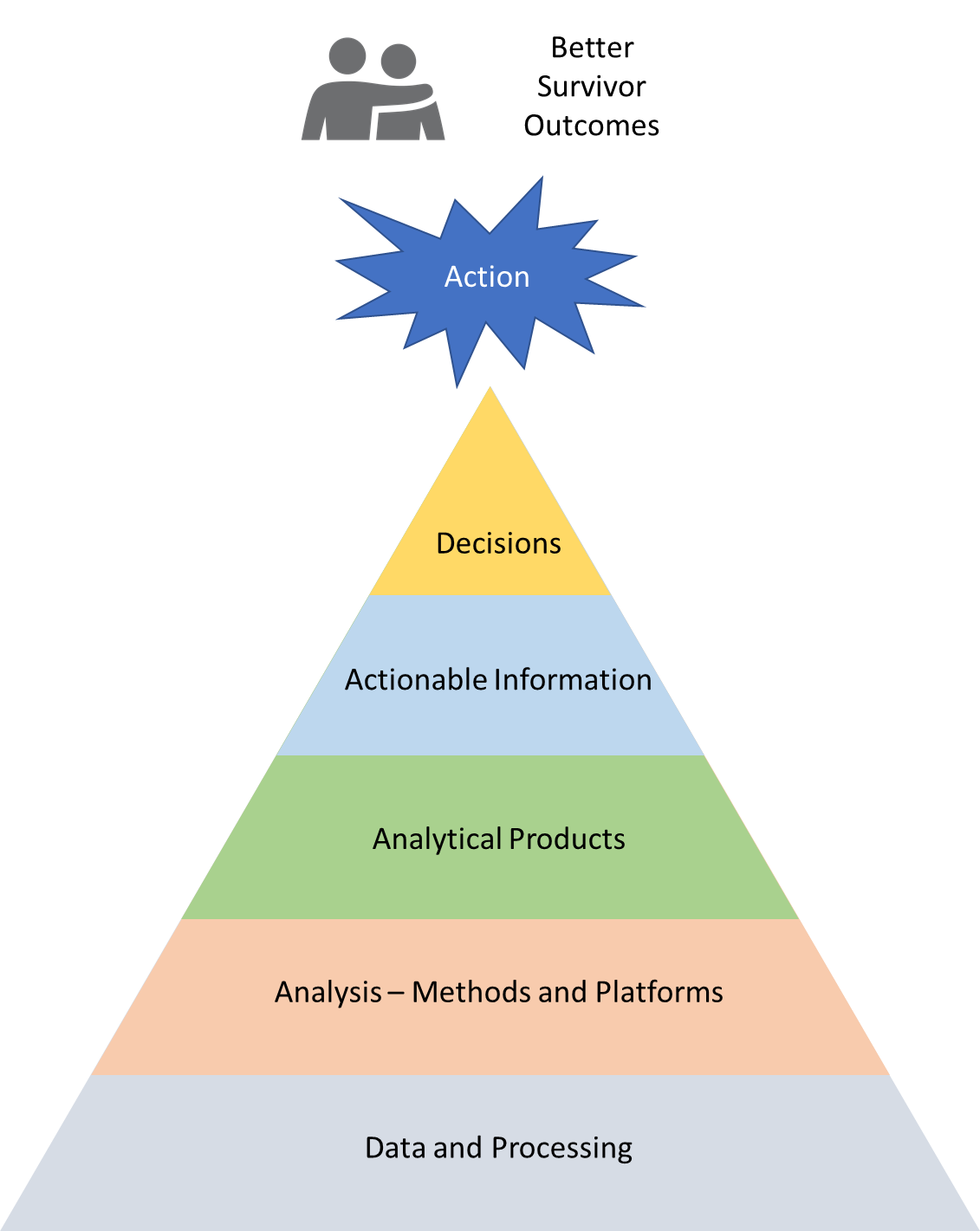 Working toward the end goal
Ultimate goal is better outcomes for survivors
Data-informed analysis leads to actionable information to support decisions that influence action
Effort involved is highest at the bottom of pyramid (notably, data processing)
SCAN Activations
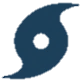 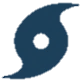 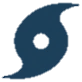 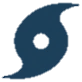 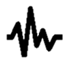 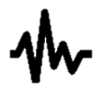 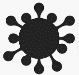 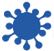 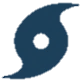 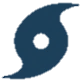 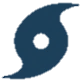 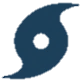 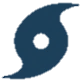 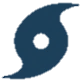 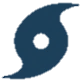 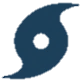 SCAN Blue Sky Analysis
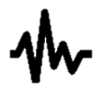 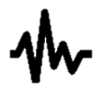 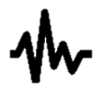 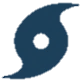 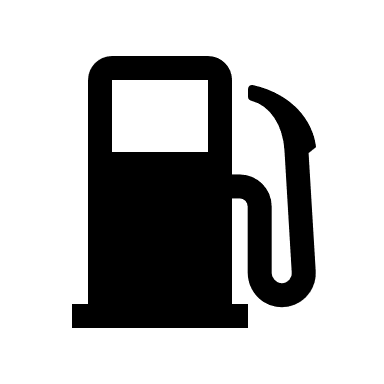 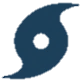 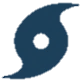 What does SUCCESS look like?
Hurricane Ida
From: ….
Sent: Tuesday, September 7, 2021 3:32 PM
To: ….@fema.dhs.gov>
Cc: Subject: Estimate of Current Grocery Flows in Southeast Louisiana

The grocery sector has shown very substantial recovery since Tuesday, August 31. For example, Walmart is the market-leader for groceries in the region with up to 40 percent market share. As of 1300 on Tuesday, September 7, only five Walmarts have not opened, down from over 100 one week ago. These are shown on the enclosed map.
 
Rouses Markets is the premier banner served by Associated Wholesale Grocers distributing to about one-fifth of the region's grocery consumers.  All Rouses stores, even in hard hit Houma and Golden Meadow, have been open since late last week.
 
C&S Wholesale Grocers supplies Winn-Dixie, another banner with twenty-nine stores in South Louisiana, among others. C&S has been fully operational at its Distribution Center since the day-after landfall.  All Winn-Dixie stores reopened last week. C&S Wholesale Grocers supplies up to 15 percent of grocery consumption in the region.
 
The fourth market leading grocery distributor is Associated Grocers.  They serve more than 200 "independent" grocers across South Louisiana with about 10 percent of the regional market. The pace of recovery was a bit slower for roughly one-third of these retailers.  But the vast majority are now open, as shown on the enclosed map.
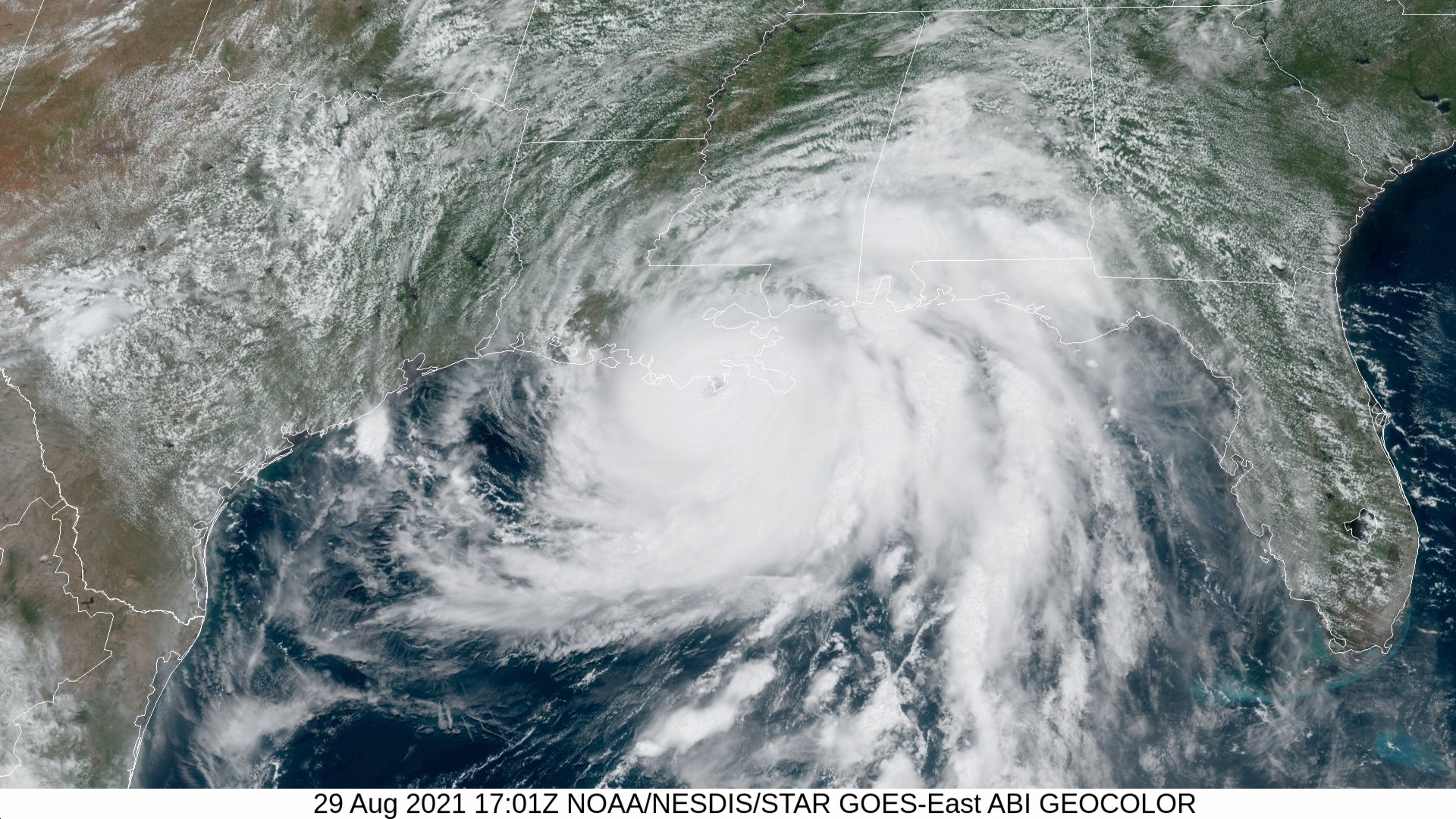 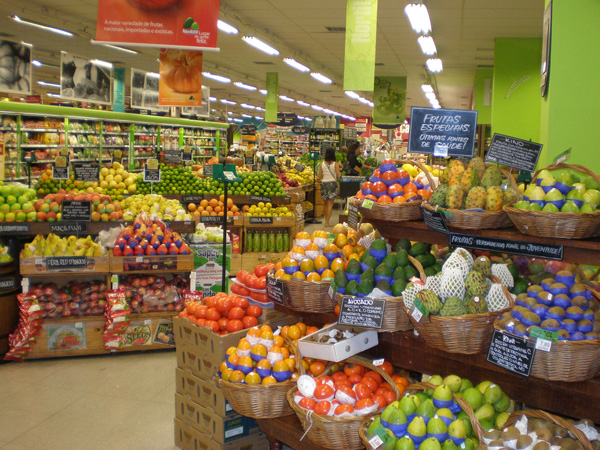 vs
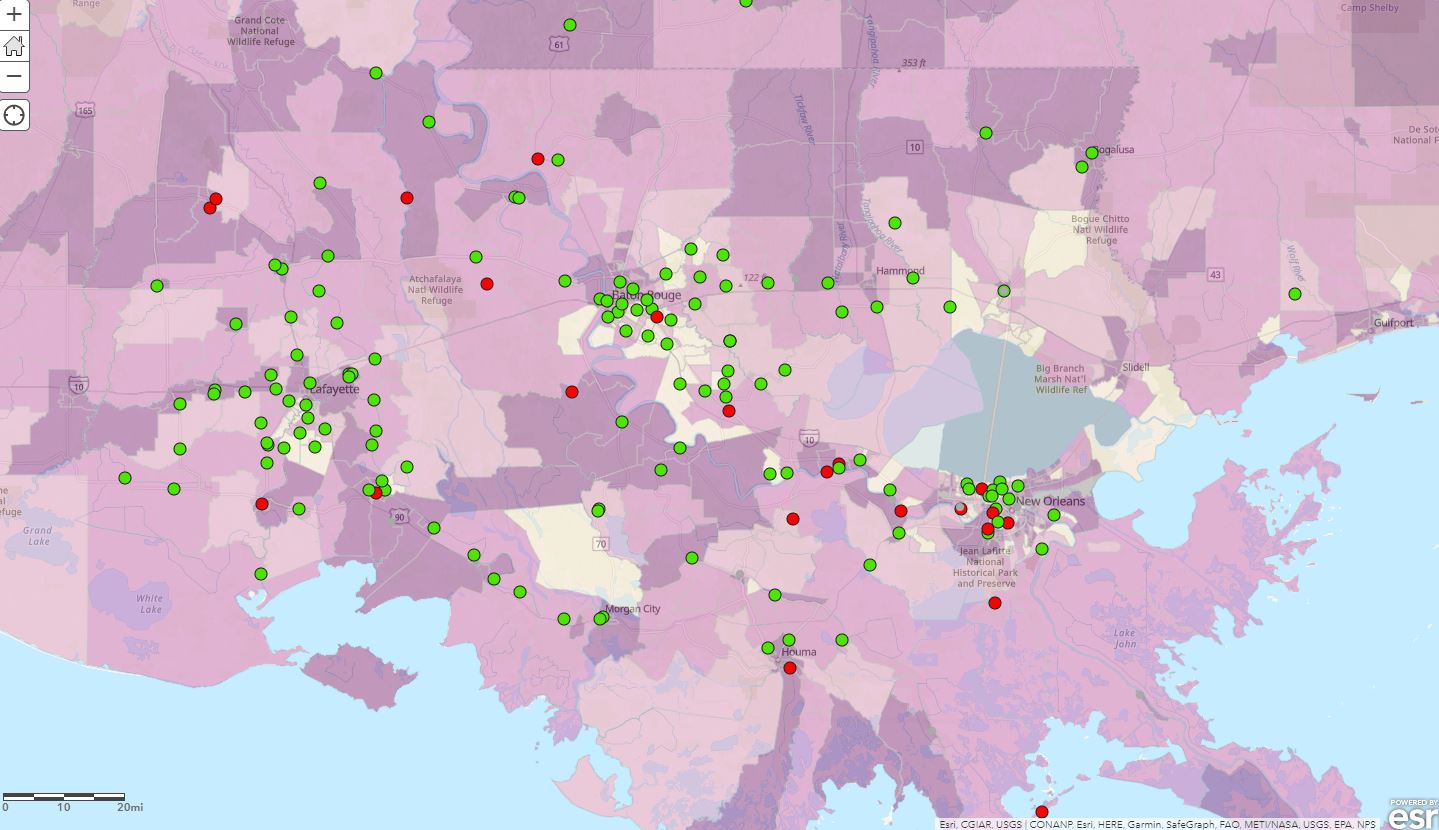 (as of September 7)
Red closed, Green open
Private Sector Role (Sentinels)
Questions/Discussion